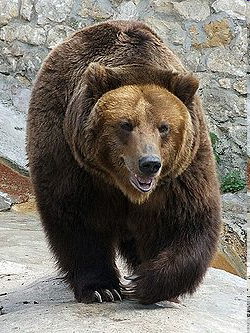 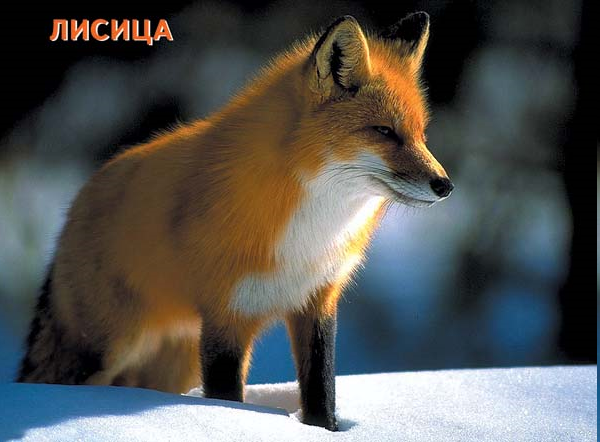 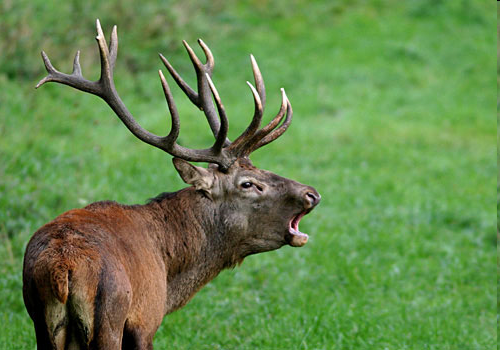 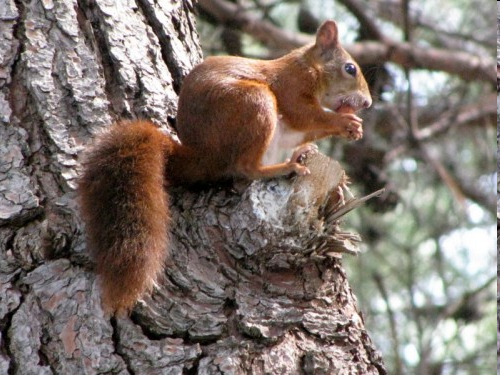 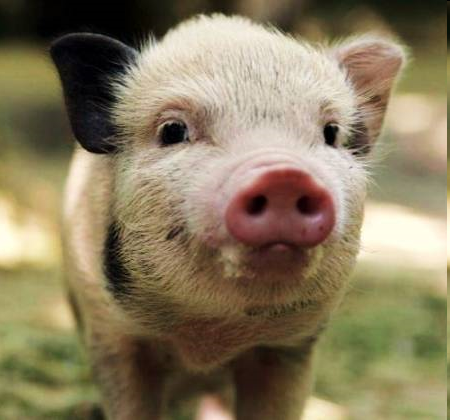 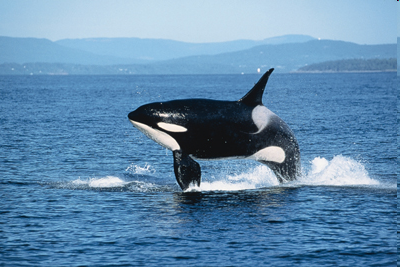 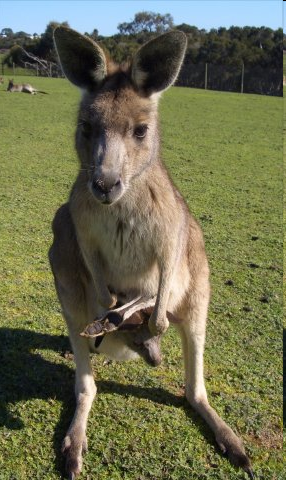 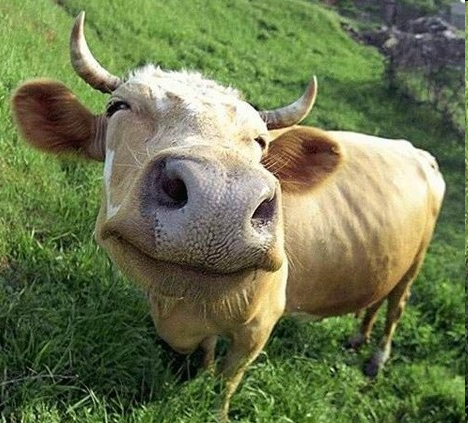 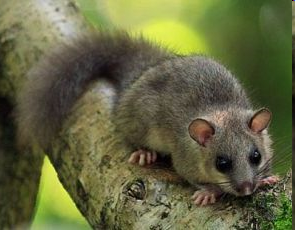 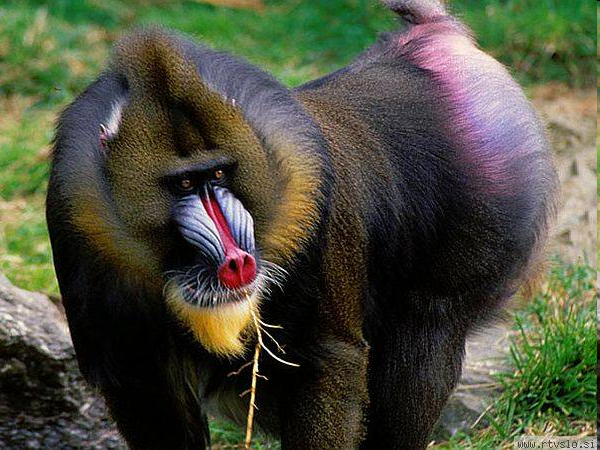 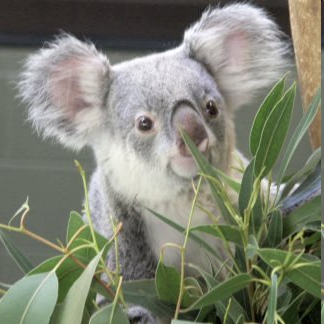 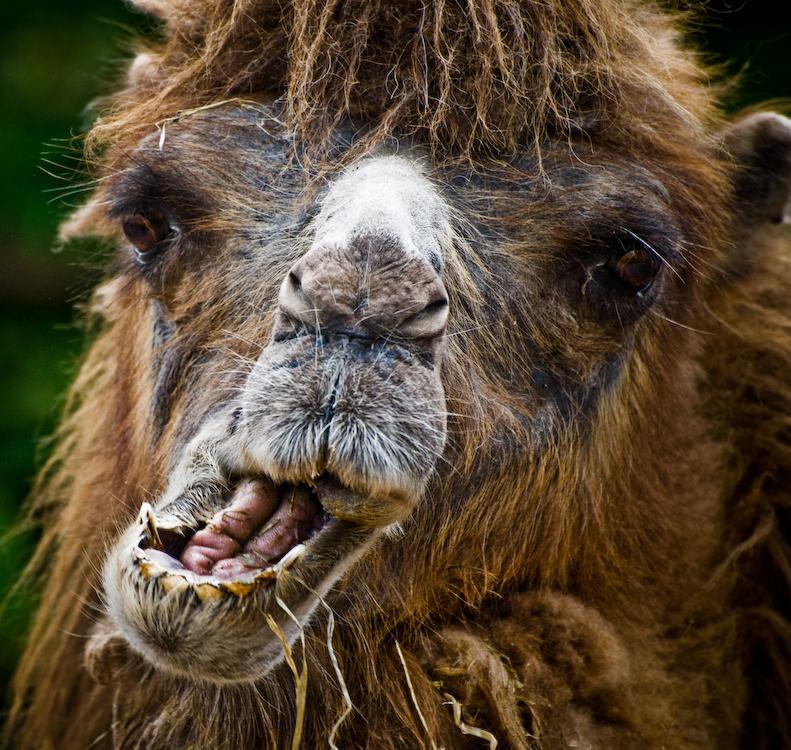 Sesalci
Posebne značilnosti:
Posteljica ( služi, da se snovi med zarodkom in materjo izmenjujejo)
Dlake, mlečne žleze ter diferencialni zobje
Jajcerodni in živorodni 
Dojenje in skrb za zarod
Homeotermni (tako kot ptiči)
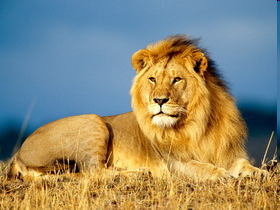 …ostale značilnosti:
Dihanje: 
  s pljuči (značilnost: mišica trebušna predpona)
Imajo štiridelno srce  (sestavljeno iz 2 preddvorov in 2 prekatov)
Izločala: 
  ledvice
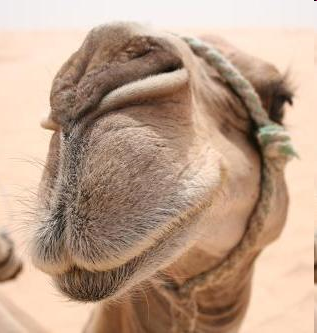 Razvoj
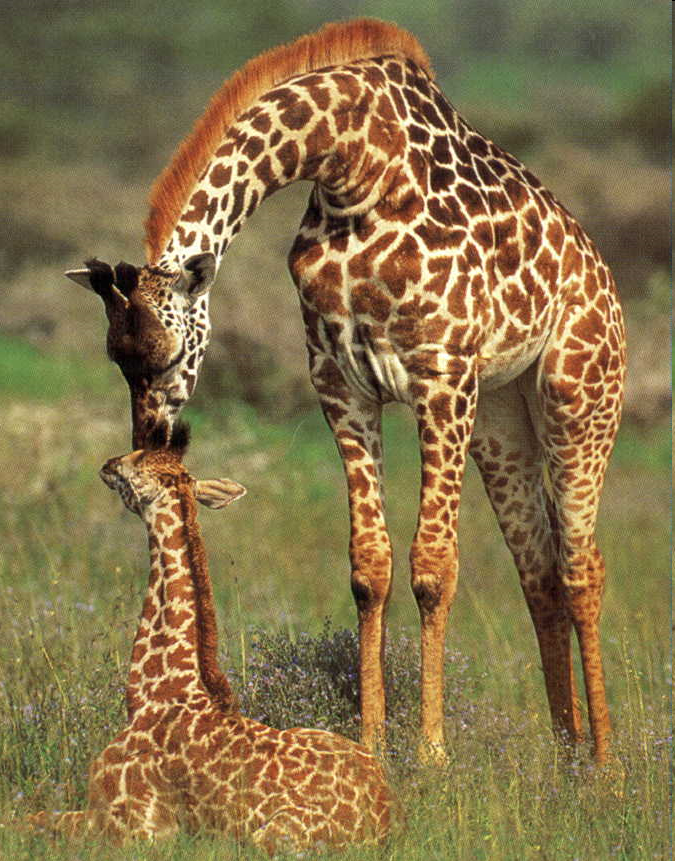 Razvili iz Zverozobcev  (izumrlih plazilcev, 
ki so imeli podobno 
zobovje kot
 današnji sesalci)
Današnje vrste nastale 
v pleistocenu
4000 vrst sesalcev
Delitev:
Stokovci (kljunaž, kljunati ježek)



Vrečarji (kenguruji, koala, opusom)



Placentalni sesalci (jež, krt, opice, človek, 
netopirji…)
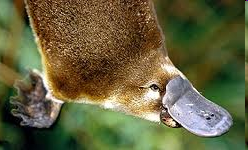 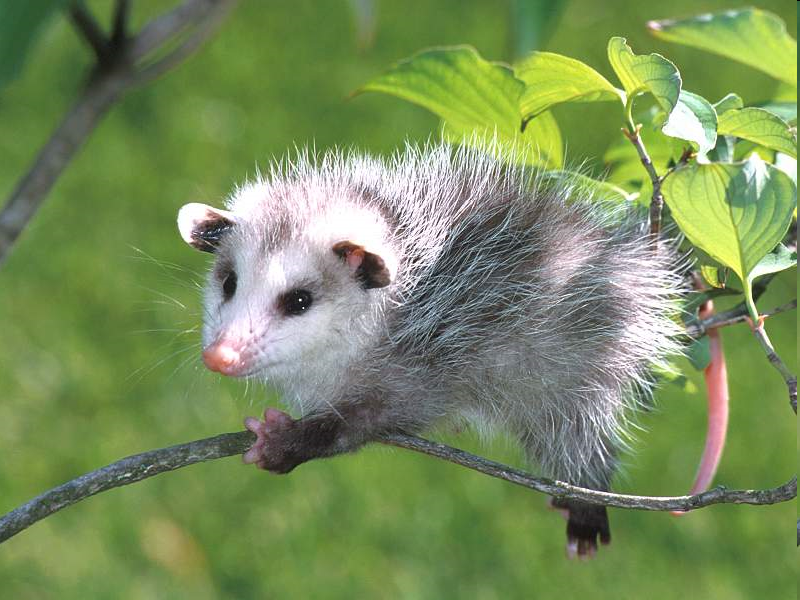 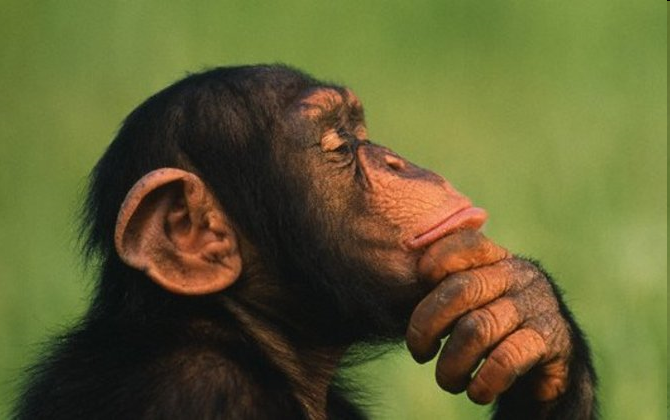 STOKOVCI
Odrasle živali imajo kljun
Ležejo jajca, mladiči sesajo mleko
So edini sesalci s stokom
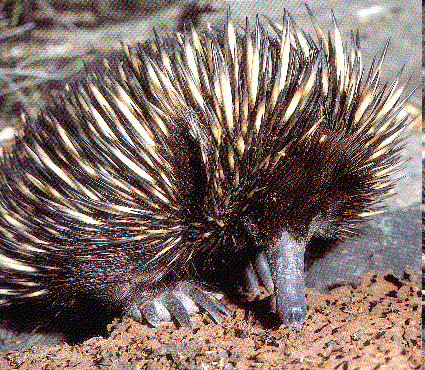 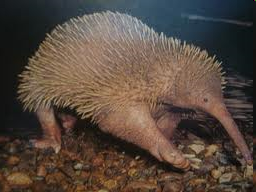 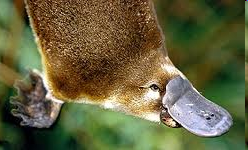 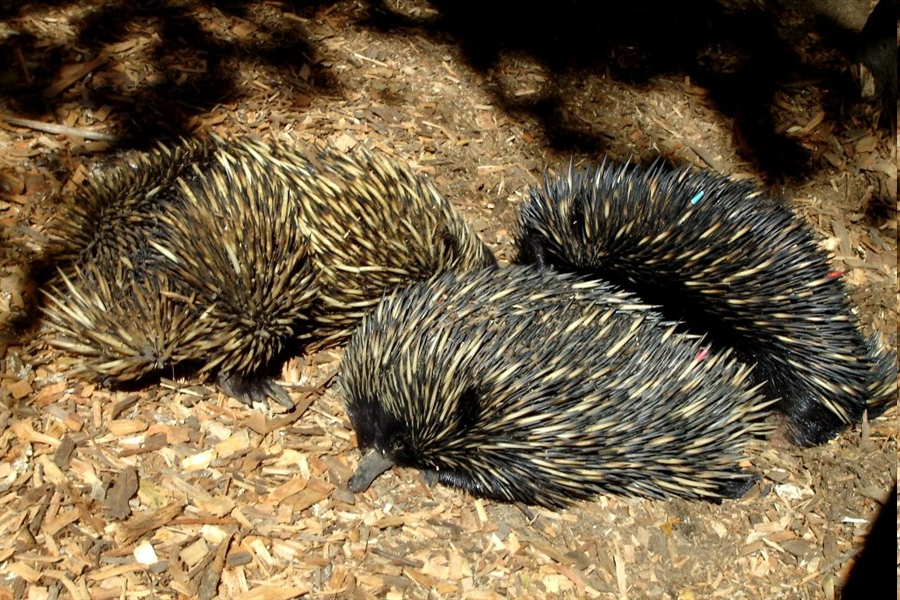 Vrečarji
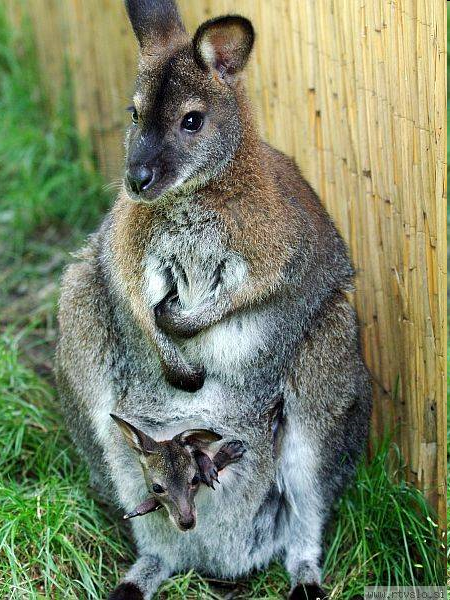 Kožna vreča = 
varno zavetišče
 za mladiče 
V vreči izvodila 
mlečnih žlez
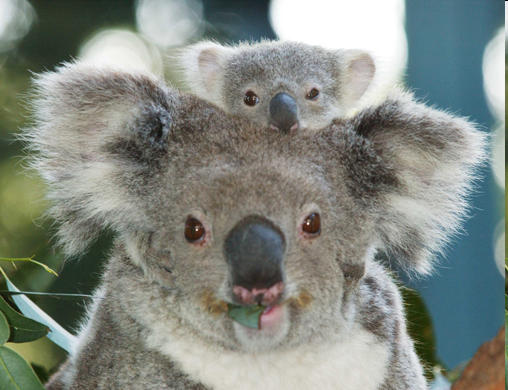 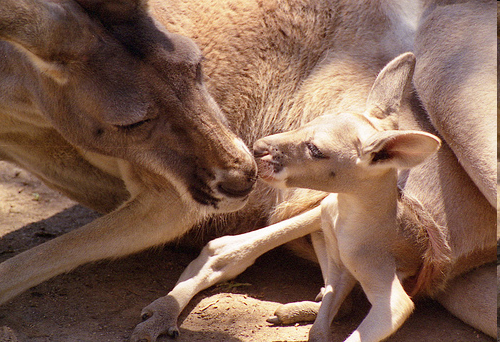 Placentalni sesalci
Žužkojedi
Prvaki
Netopirji
Mrenarji
Redkozobci
Luskavci
Zajci
Glodalci
Zveri
Plavutonožci
Sodoprsti kopitarji
Lihokopitarji
Sirene ali morske krave
Trobčarji
Kiti
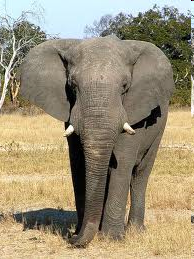 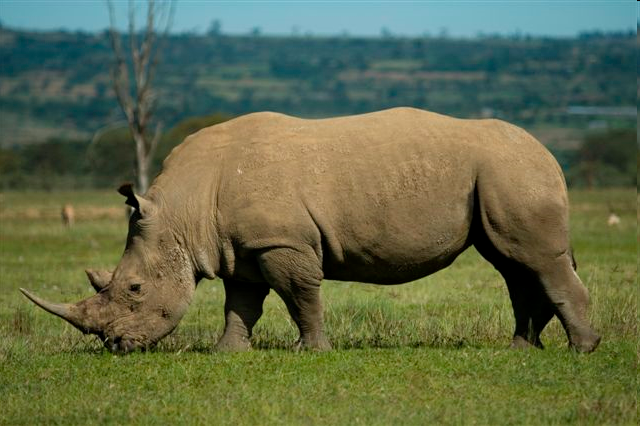 Žužkojedi             Prvaki              Netopirji
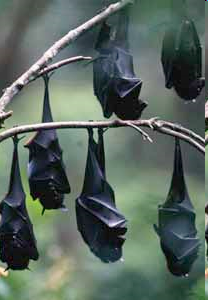 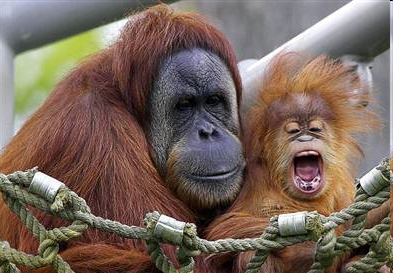 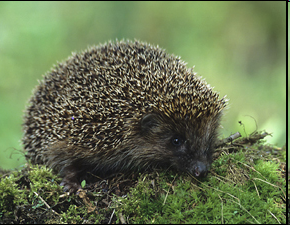 redkozobci luskavci  zajci
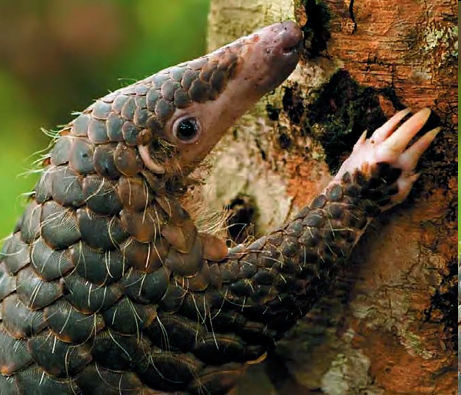 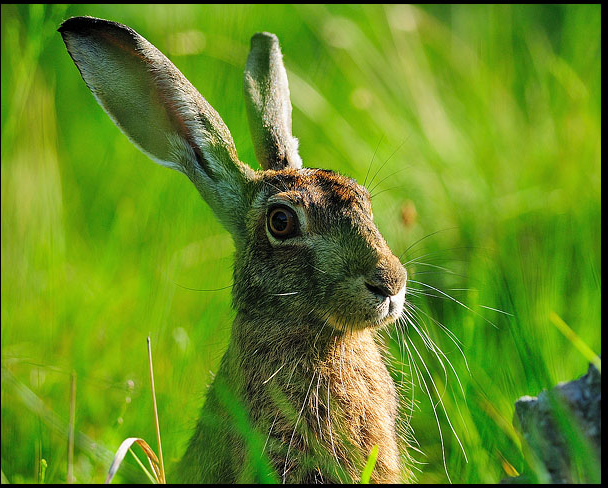 glodalci    zveri    plavutonožci
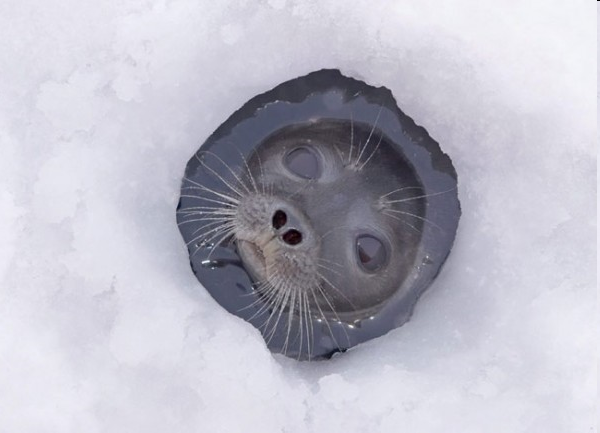 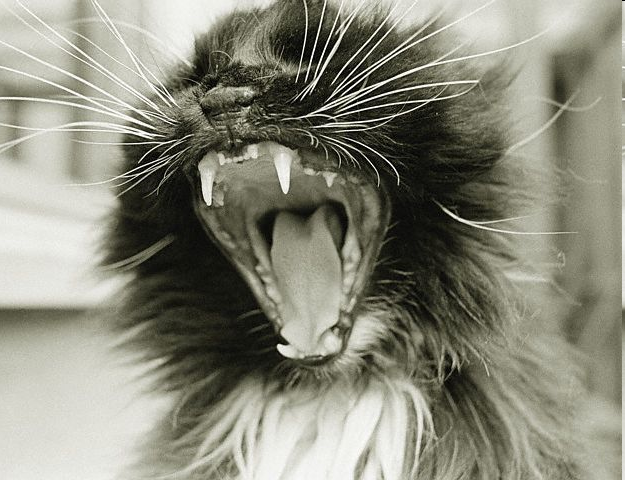 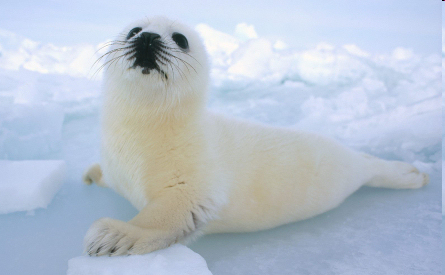 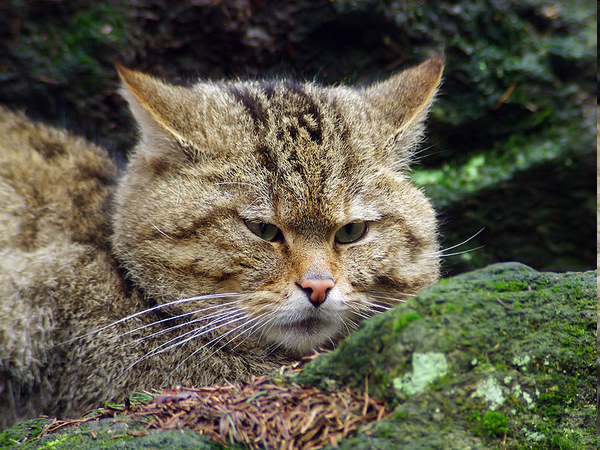 sodoprsti kopitarji    lihoprsti kopitarji
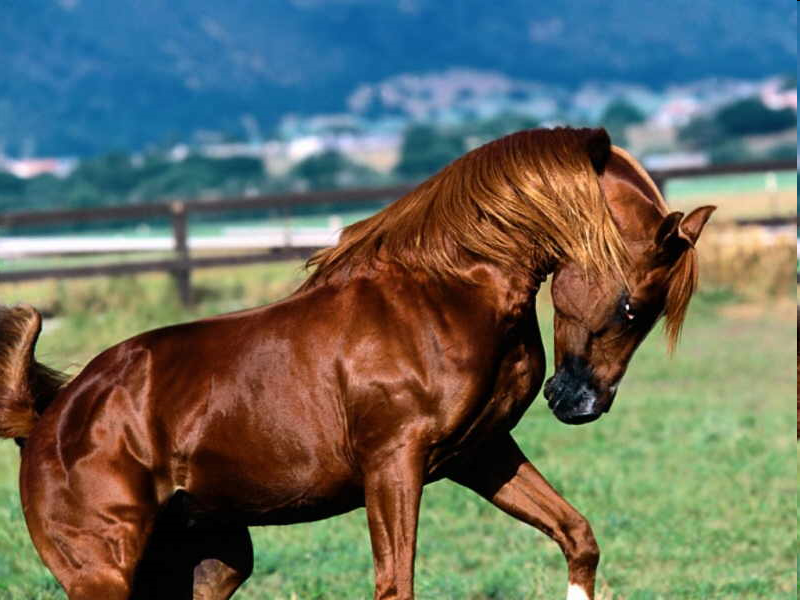 Prežvekovalski želodec:
sirene (morske krave)           trobčarji
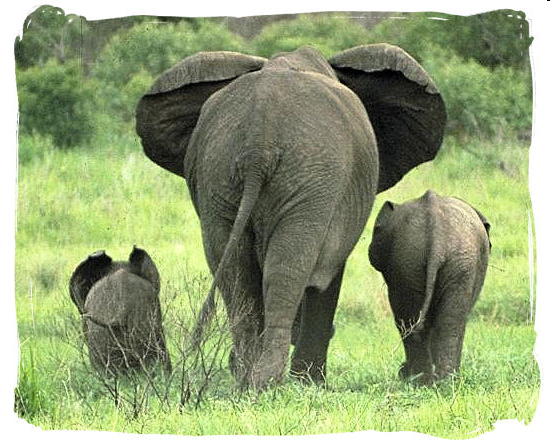 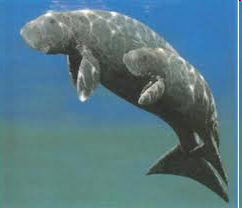 kiti
Ogrodje goveje sprednje noge sestavlja kračnica, prstnice ter zapestnice.
Pomen sesalcev
Poseljujejo številna kopenska in morska bivališča
Nekateri sesalci so udomačeni
Mnoge lovimo kot divjad
Škodo delajo glodalci (v skladiščih hrane ter na polju) 
Pomembni v (človeški) prehrani (mlečni izdelki, meso…)
Viri:
Učbenik BIOLOGIJA (A. Podobnik, D. Devetak)
Slikovno gradivo na internetu (Wikipedija)